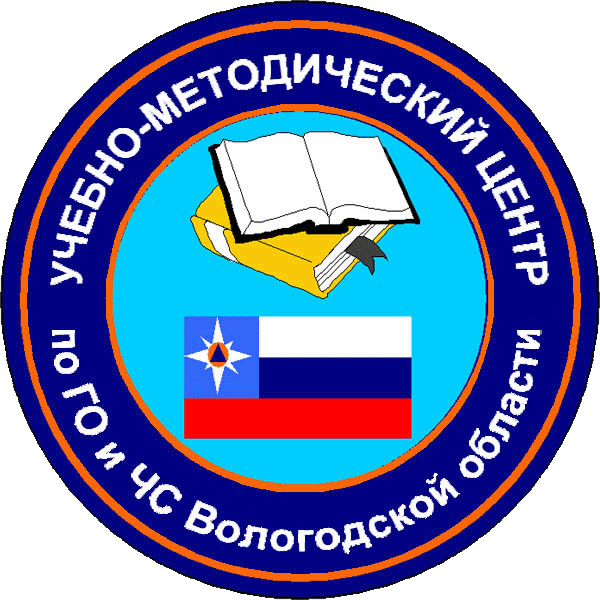 Преподаватель БОУДПО 
Вологодской области
«УМЦ  по ГО и ЧС Вологодской области»
Носков Владимир Валентинович 
тел : 72-45-32
Уровни террористической опасности. Алгоритм действий должностных лиц и населения при установлении различных уровней террористической опасности.
В приказе МЧС России № 329 от 8.07.2004 г. «Об утверждении критериев информации о ЧС»

ЧРЕЗВЫЧАЙНЫЕ СИТУАЦИИ  подразделяются на:
техногенные ЧС, 
природные ЧС, 
биолого-социальные ЧС
крупные террористические  акты.

К основным критериям ЧС относятся:
 - количество погибших – 2 чел., 
 - количество госпитализированных – 4 чел.
 - прямой ущерб: для граждан – 100 МРОТ, организаций – 500 МРОТ.
 - разрушение почвенного покрова на площади – 10 га и более.
 - гибель посевов сельскохозяйственных культур или природной растительности единовременно на площади 100 га и более.

Критериями крупных террористических актов являются:
 - число погибших – 5 человек и более,
 - число госпитализированных – 10 и человек и более, 
 - прямой материальный ущерб  - свыше 1 тысячи МРОТ.
На основании Указа Президента РФ от 14.06.2012г. №851 
« О порядке установления уровней  террористической опасности».  
Руководители организаций  обязаны 
довести соответствующею информацию до работников с целью минимизации последствий чрезвычайной ситуации в рамках противодействия терроризму.Для этого необходимо на информационном источнике 
( доска документации, плакаты , в классах по ОБЖ и т.д.)разместить памятки по действиям граждан при установлении уровней опасности.Существует 3-и уровня опасности:Повышенный – «Синий»  
вводиться при наличии требующей подтверждения информации о реальной возможности совершения террористического акта Высокий- «Жёлтый»
вводится при наличии подтвержденной информации о реальной возможности совершения террористического актаКритический – «Красный»
вводится при наличии информации о совершенном террористическом акте либо о совершении действий, создающих непосредственную угрозу террористического акта
ИНСТРУКЦИЯ 
ПО ДЕЙСТВИЯМ РУКОВОДИТЕЛЕЙ ОРГАНИЗАЦИЙ ПРИ УСТАНОВЛЕНИИ УРОВНЕЙ ТЕРРОРИСТИЧЕСКОЙ ОПАСНОСТИ
В соответствии с требованиями Указа Президента Российской Федерации от 14.06.2012 № 851 «О порядке установления уровней террористической опасности, предусматривающих принятие дополнительных мер по обеспечению безопасности личности, общества и государства» руководителям организаций, при установлении  уровней террористической опасности, необходимо выполнить следующие мероприятия:
I. При установлении повышенного («синего») уровня террористической опасности:
 информировать сотрудников и охрану организации об установлении повышенного («синего») уровня террористической опасности; 
 провести дополнительные инструктажи по порядку действий при угрозе совершения или совершении террористического акта (в том числе по действиям при обнаружении подозрительных предметов); 
 провести проверки технологического и иного оборудования, а также усилить патрулирование прилегающей к зданию территории (каждые 2 часа), на которой находится организация, обращая особое внимание на уязвимые критические элементы и потенциально опасные участки, места хранения пожаро/взрывоопасных материалов, в целях выявления возможных мест закладки подозрительных предметов, подозрительных на принадлежность к взрывоопасным устройствам; 
 при обнаружении на территории объекта, предметов, которые могут быть использованы либо принадлежать взрывным устройствам, не трогать и не вскрывать их; - - незамедлительно сообщить о находке в правоохранительные органы; 
 обеспечить оцепление охраной подходов к обнаруженному предмету на расстоянии не менее 100 метров;
- ужесточить пропускной режим, досмотровые мероприятия сотрудников организаций, посетителей, транспорта. В случае противоправного проникновения в здание организации неизвестных лиц, незамедлительно информировать об этом правоохранительные органы;
- следить за дальнейшей информацией. При снятии (изменении) уровня террористической опасности, информировать об этом сотрудников и охрану организации.
II. При установлении высокого («желтого») уровня террористической опасности:
- выполнять мероприятия, предусмотренные при установлении повышенного («синего») уровня террористической опасности;
- уточнить расчет имеющихся сил и средств, предназначенных для ликвидации последствий террористического акта, а также технических средств и специального оборудования для проведения спасательных работ;
- провести дополнительные тренировки среди сотрудников организации по практическому применению сил и средств, привлекаемых в случае возникновения угрозы террористического акта;
- проверить готовность сотрудников организации, осуществляющих функции по локализации кризисных ситуаций и отработать их совместные действия по пресечению террористического акта и спасению людей;
- определить места, пригодные для временного размещения сотрудников организации, эвакуированных с объекта в случае введения правового режима контртеррористической операции;
- провести эвакуацию персонала, незадействованного в мероприятиях проверки технологического оборудования и осмотра территории.
III. При установлении критического («красного») уровня террористической опасности:
- выполнять мероприятия, предусмотренные при введении повышенного («синего») и высокого («желтого») уровней террористической опасности;
- усилить охрану уязвимых критических элементов и потенциально опасных участков производства;
- принять неотложные меры по спасению людей, охране имущества, оставшегося без присмотра, содействовать бесперебойной работе спасательных служб;
- обеспечить эвакуацию всего оперативного персонала с объекта в случае введения режима контртеррористической операции;
- содействовать приведению в состояние готовности группировки сил и средств, созданной для проведения контртеррористической операции.
Требования к антитеррористической защищенности объектов (территорий) мест массового пребывания людей.
Постановление Правительства РФ от 25 марта 2015 г. N 272 "Об утверждении требований к антитеррористической защищенности мест массового пребывания людей и объектов (территорий), подлежащих обязательной охране войсками национальной гвардии Российской Федерации, и форм паспортов безопасности таких мест и объектов (территорий)" 
(с изменениями и дополнениями)
Перечень мест массового пребывания людей в пределах территорий субъектов Российской Федерации или муниципальных образований определяется соответственно исполнительными органами государственной власти субъектов Российской Федерации или органами местного самоуправления по согласованию с территориальными органами безопасности, территориальными органами Министерства внутренних дел Российской Федерации, Федеральной службы войск национальной гвардии Российской Федерации и Министерства Российской Федерации по делам гражданской обороны, чрезвычайным ситуациям и ликвидации последствий стихийных бедствий.
В перечень мест массового пребывания людей включаются места массового пребывания людей, собственниками которых или лицами, использующими места массового пребывания людей на ином законном основании (далее - правообладатели мест массового пребывания людей), не являются федеральные органы исполнительной власти, Государственная корпорация по атомной энергии "Росатом" и Государственная корпорация по космической деятельности "Роскосмос" или которые не относятся к сфере их деятельности, предполагающей использование места массового пребывания людей, а также не подлежат обязательной охране войсками национальной гвардии Российской Федерации.
Организационные мероприятия по обеспечению антитеррористической защищенности мест массового пребывания людей, включая мероприятия по защите служебной информации ограниченного распространения, осуществляются исполнительными органами государственной власти субъектов Российской Федерации и органами местного самоуправления в пределах территорий субъектов Российской Федерации или муниципальных образований, на которых расположены соответствующие места массового пребывания людей.
Настоящие требования носят общий характер в отношении вопросов оснащения мест массового пребывания людей средствами инженерной защиты и инженерно-техническими средствами охраны. Оснащение места массового пребывания людей конкретными моделями средств охраны определяется в техническом задании на проектирование и на этапе выполнения строительно-монтажных работ, реконструкции и капитального ремонта.
Оборудование проектируемых (реконструируемых) мест массового пребывания людей средствами инженерной защиты и инженерно-техническими средствами охраны осуществляется при строительстве (капитальном ремонте) такого места массового пребывания людей в соответствии с законодательством Российской Федерации о техническом регулировании.
Антитеррористическая защищенность мест массового пребывания людей должна соответствовать характеру угроз, оперативной обстановке, обеспечивать наиболее эффективное и экономное использование сил и средств, задействованных в обеспечении безопасности мест массового пребывания людей.
Категорирование мест массового пребывания людей

Категорирование мест массового пребывания людей проводится в целях установления дифференцированных требований к обеспечению их безопасности с учетом степени потенциальной опасности и угрозы совершения в местах массового пребывания людей террористических актов и их возможных последствий.
Степень угрозы совершения террористического акта определяется на основании данных о совершенных и предотвращенных террористических актах в субъекте Российской Федерации (муниципальном образовании), на территории которого расположено место массового пребывания людей. Возможные последствия совершения террористического акта в месте массового пребывания людей определяются на основании прогнозных показателей о количестве людей, которые могут погибнуть или получить вред здоровью.
Для проведения категорирования места массового пребывания людей и оценки состояния его антитеррористической защищенности решением руководителя исполнительного органа государственной власти субъекта Российской Федерации (главы муниципального образования), на территории которого расположено место массового пребывания людей, создается межведомственная комиссия по обследованию места массового пребывания людей (далее - комиссия).
Комиссия создается в течение 30 дней со дня включения места массового пребывания людей в соответствующий перечень мест массового пребывания людей.
Комиссию возглавляет руководитель исполнительного органа государственной власти субъекта Российской Федерации (глава муниципального образования), на  территории которого расположено место массового пребывания людей, либо уполномоченное им должностное лицо.
В состав комиссии включаются 
правообладатель места массового пребывания людей,
представители: 
территориального органа безопасности, 
территориального органа Министерства внутренних дел Российской Федерации (по согласованию), 
территориального органа Федеральной службы войск национальной гвардии Российской Федерации или подразделения вневедомственной охраны войск национальной гвардии Российской Федерации,
территориального органа Министерства Российской Федерации по делам гражданской обороны, чрезвычайным ситуациям и ликвидации последствий стихийных бедствий. 
При необходимости к работе комиссии привлекаются представители собственников объектов, которые располагаются в границах места массового пребывания людей либо в непосредственной близости к нему.
Обследование места массового пребывания людей осуществляется в срок, не превышающий 30 дней со дня создания комиссии.
В зависимости от возможных последствий совершения террористического акта в местах массового пребывания людей устанавливаются следующие категории мест массового пребывания людей:
а) место массового пребывания людей 1 категории - место массового пребывания людей, в котором при определенных условиях может одновременно находиться более 1000 человек;
б) место массового пребывания людей 2 категории - место массового пребывания людей, в котором при определенных условиях может одновременно находиться от 200 до 1000 человек;
в) место массового пребывания людей 3 категории - место массового пребывания людей, в котором при определенных условиях может одновременно находиться от 50 до 200 человек. 
Расчет количества людей проводится путем проведения мониторинга одновременного пребывания и (или) передвижения людей на территории места массового пребывания людей в течение 3 дней, включая рабочие и выходные (праздничные) дни.
Площадь, занимаемая одним человеком, при определении прогнозируемого максимального количества людей в месте их массового пребывания и при отсутствии соответствующих положений в технических регламентах, национальных стандартах Российской Федерации, сводах правил, строительных нормах и правилах Российской Федерации принимается равной 0,5 кв. метра.
Результаты работы комиссии в 10-дневный срок со дня обследования оформляются актом обследования и категорирования места массового пребывания людей, который составляется в произвольной форме, содержит сведения, подтверждающие принятие комиссией решения о присвоении месту массового пребывания людей соответствующей категории, выводы об эффективности существующей антитеррористической защищенности места массового пребывания людей, а также рекомендации и перечень мер по приведению его антитеррористической защищенности в соответствие с настоящими требованиями.
Общий вывод о достаточности антитеррористической защищенности места массового пребывания людей делается в случае, если установленные требования к физической охране, оборудованию средствами инженерной защиты и инженерно-техническими средствами охраны места массового пребывания людей выполнены в соответствии с его категорией.
Акт обследования и категорирования места массового пребывания людей составляется в 6 экземплярах, подписывается всеми членами комиссии и является неотъемлемой частью паспорта безопасности места массового пребывания людей (далее - паспорт безопасности). 
При наличии разногласий между членами комиссии по вопросам категорирования места массового пребывания людей решение принимается в ходе согласительного совещания большинством голосов членов комиссии с решающим голосом председателя комиссии. Неурегулированные разногласия включаются в акт обследования и категорирования места массового пребывания людей с указанием особых мнений членов комиссии.
Паспорт безопасности места массового пребывания людей
На каждое место массового пребывания людей в течение 30 дней после проведения его обследования и категорирования комиссией составляется паспорт безопасности.
Паспорт безопасности составляется в 6 экземплярах, согласовывается: 
с руководителями территориального органа безопасности, территориального органа Министерства внутренних дел Российской Федерации;
территориального органа Федеральной службы войск национальной гвардии Российской Федерации или подразделения вневедомственной охраны войск национальной гвардии Российской Федерации;
территориального органа Министерства Российской Федерации по делам гражданской обороны, чрезвычайным ситуациям и ликвидации последствий стихийных бедствий 
и утверждается руководителем исполнительного органа государственной власти субъекта Российской Федерации (главой муниципального образования), на территории которого расположено место массового пребывания людей.
Направление паспортов безопасности на согласование осуществляется с сопроводительными письмами.
 Согласование паспорта безопасности осуществляется в течение 30 дней со дня его разработки.
Первый экземпляр паспорта безопасности хранится в исполнительном органе государственной власти субъекта Российской Федерации (администрации  муниципального образования), на территории которого расположено место массового пребывания людей, остальные экземпляры хранятся в территориальном органе безопасности, территориальных органах Министерства внутренних дел Российской Федерации, Федеральной службы войск национальной гвардии Российской Федерации и Министерства Российской Федерации по делам гражданской обороны, чрезвычайным ситуациям и ликвидации последствий стихийных бедствий и у правообладателя места массового пребывания людей.
При невозможности обеспечения правообладателем места массового пребывания людей сохранности экземпляра паспорта безопасности он передается на хранение в исполнительный орган государственной власти субъекта Российской Федерации (администрацию муниципального образования), на территории которого расположено место массового пребывания людей.
Мероприятия по обеспечению антитеррористической защищенности 
мест массового пребывания людей

 Антитеррористическая защищенность мест массового пребывания людей обеспечивается путем:
а) проведения организационных мероприятий по обеспечению антитеррористической защищенности мест массового пребывания людей, включая категорирование мест массового пребывания людей, с учетом степени потенциальной опасности и угрозы совершения на них террористического акта и его возможных последствий;
б) определения и устранения причин и условий, способствующих совершению в местах массового пребывания людей террористических актов;
в) контроля в едином информационном пространстве в режиме реального времени обстановки, складывающейся в районах расположения мест массового пребывания людей;
г) применения современных информационно-коммуникационных технологий для обеспечения безопасности мест массового пребывания людей;
д) оборудования мест массового пребывания людей необходимыми инженерно-техническими средствами;
е) контроля за соблюдением требований к обеспечению антитеррористической защищенности мест массового пребывания людей;
ж) осуществления следующих мероприятий по защите служебной информации ограниченного распространения, содержащейся в паспорте безопасности и иных документах, в том числе служебной информации ограниченного распространения о принимаемых мерах по антитеррористической защищенности места массового пребывания людей:
- установления порядка работы со служебной информацией ограниченного распространения;
- организации допуска лиц к служебной информации ограниченного распространения;
- определения обязанностей лиц, допущенных к служебной информации ограниченного распространения, в том числе лиц, ответственных за хранение паспорта безопасности и иных документов ограниченного распространения, содержащих сведения о состоянии антитеррористической защищенности места массового пребывания людей и принимаемых мерах по ее усилению;
- организация и осуществление контроля за обеспечением установленного порядка работы со служебной информацией ограниченного распространения и ее хранения.
В зависимости от установленной категории в отношении места массового пребывания людей реализуется комплекс мероприятий по обеспечению его антитеррористической защищенности, предусмотренный настоящими требованиями, который может быть изменен в зависимости от складывающейся общественно-политической, социальной и оперативной обстановки по решению руководителя исполнительного органа государственной власти субъекта Российской Федерации (главы муниципального образования), на территории которого расположено место массового пребывания людей.
Срок завершения мероприятий по обеспечению антитеррористической защищенности места массового пребывания людей, в том числе по оборудованию его инженерно-техническими средствами охраны, устанавливается комиссией исходя из степени потенциальной опасности и угрозы совершения террористических актов, прогнозного объема расходов на выполнение соответствующих мероприятий за счет средств соответствующего бюджета и средств внебюджетных источников и не может превышать 2 лет со дня подписания акта обследования и категорирования места массового пребывания людей. 
Все места массового пребывания людей независимо от установленной категории оборудуются:
а) системой видеонаблюдения;
б) системой оповещения и управления эвакуацией;
в) системой освещения.
Места массового пребывания людей 1 и 2 категории оборудуются информационными стендами (табло), содержащими 
схему эвакуации при возникновении  чрезвычайных ситуаций, 
телефоны: 
правообладателя соответствующего места массового пребывания людей, 
аварийно-спасательных служб, 
правоохранительных органов,
органов безопасности.
Система видеонаблюдения с учетом количества устанавливаемых видеокамер и мест их размещения должна обеспечивать непрерывное видеонаблюдение за состоянием обстановки на всей территории места массового пребывания людей, архивирование и хранение данных в течение 30 дней.
Система оповещения в месте массового пребывания людей должна обеспечивать оперативное информирование людей об угрозе совершения или о совершении террористического акта. 
Система оповещения в месте массового пребывания людей является автономной, не совмещенной с ретрансляционными технологическими системами. 
Количество оповещателей и их мощность должны обеспечивать необходимую слышимость на всей территории места массового пребывания людей.
Порядок информирования об угрозе совершения или о совершении    террористического акта
При поступлении в исполнительный орган государственной власти субъекта Российской Федерации, администрацию муниципального образования или правообладателю места массового пребывания людей информации (в том числе анонимного характера) об угрозе совершения или о совершении террористического акта в месте массового пребывания людей должностные лица исполнительного органа государственной власти субъекта Российской Федерации, администрации муниципального образования или правообладатель места массового пребывания людей незамедлительно информируют об этом территориальный орган безопасности, территориальные органы Министерства внутренних дел Российской Федерации, Федеральной службы войск национальной гвардии Российской Федерации и Министерства Российской Федерации по делам гражданской обороны, чрезвычайным ситуациям и ликвидации последствий стихийных бедствий посредством имеющихся в их распоряжении средств связи.
При представлении информации с помощью средств телефонной связи или радиосвязи лицо, передающее информацию, называет свои фамилию, имя, отчество, занимаемую должность, наименование места массового пребывания людей и сообщает имеющуюся информацию об угрозе совершения или о совершении террористического акта.
Лицо, передавшее информацию с помощью средств электронной или факсимильной связи, телефонной связи или радиосвязи, фиксирует факт передачи, дату и время передачи информации имеющимися в его распоряжении средствами аудио- и (или) видеозаписи, программными и (или) техническими средствами.
Срок хранения носителей информации, подтверждающих факт ее передачи, дату и время, составляет не менее 30 дней.
Порядок 
осуществления контроля за выполнением требований к антитеррористической защищенности 
мест массового пребывания людей
Контроль за выполнением настоящих требований осуществляется комиссией посредством организации и проведения плановых и внеплановых проверок с докладом  результатов руководителю исполнительного органа государственной власти субъекта Российской Федерации (главе муниципального образования), на территории которого расположено место массового пребывания людей, либо лицу, исполняющему его обязанности.
Плановая проверка осуществляется 1 раз в год в соответствии с планом, утвержденным председателем комиссии, и проводится в форме документарного контроля или выездного обследования места массового пребывания людей на предмет определения состояния его антитеррористической защищенности.
Внеплановые проверки проводятся в форме документарного контроля или выездного обследования места массового пребывания людей:
а) в целях контроля устранения недостатков, выявленных в ходе плановых проверок;
б) при повышении уровня террористической опасности, вводимого в соответствии с Указом Президента Российской Федерации от 14 июня 2012 г. N 851 "О порядке установления уровней террористической опасности, предусматривающих принятие дополнительных мер по обеспечению безопасности личности, общества и государства";
в) в случае возникновения угрозы совершения или при совершении террористического акта в районе расположения места массового пребывания людей;
г) при возникновении чрезвычайной ситуации в районе расположения места массового пребывания людей;
д) при поступлении от граждан жалоб на несоблюдение требований к антитеррористической защищенности мест массового пребывания людей и бездействие должностных лиц, органов и организаций в отношении обеспечения антитеррористической защищенности мест массового пребывания людей.
Срок проведения плановых и внеплановых проверок не может превышать 10 рабочих дней.
После проведения проверки комиссия направляет правообладателю места массового пребывания людей и руководителю исполнительного органа государственной власти субъекта Российской Федерации (главе муниципального образования), на территории которого расположено место массового пребывания людей, предложения по совершенствованию мероприятий по обеспечению антитеррористической защищенности места массового пребывания людей и устранению выявленных недостатков.
Контроль за устранением выявленных недостатков осуществляется комиссией.
Требования
к антитеррористической защищенности объектов (территорий), подлежащих обязательной охране войсками национальной гвардии 
Российской Федерации
(утв. постановлением Правительства РФ от 25 марта 2015 г. N 272)
Настоящие требования определяют порядок проведения организационно-практических, инженерно-технических, правовых и иных мероприятий, направленных на обеспечение антитеррористической защищенности объектов (территорий), подлежащих обязательной охране войсками национальной гвардии Российской Федерации (далее - объект (территория), включая проведение категорирования объектов (территорий), осуществление контроля за выполнением настоящих требований и разработку паспорта безопасности объектов (территорий).
Настоящие требования не распространяются на объекты (территории) транспортной инфраструктуры, транспортные средства и объекты топливно-энергетического комплекса.
Антитеррористическая защищенность объектов (территорий) должна соответствовать характеру угроз, особенностям объектов (территорий), оперативной обстановке в районе расположения объектов (территорий), обеспечивать надежность охраны, а также наиболее эффективное и экономное использование сил и средств, задействованных в обеспечении безопасности объектов (территорий).
Настоящие требования носят общий характер в вопросах оснащения объектов (территорий) средствами инженерной защиты и инженерно-техническими средствами охраны. Оснащение объекта (территории) конкретными моделями средств охраны определяется в техническом задании на проектирование, на этапе выполнения строительно-монтажных работ, реконструкции и капитального ремонта.
Оборудование проектируемых (реконструируемых) объектов (территорий) средствами инженерной защиты и инженерно-техническими средствами охраны осуществляется при строительстве (капитальном ремонте) такого объекта (территории) в соответствии с законодательством Российской Федерации о техническом регулировании.
 Ответственность за проведение организационных мероприятий по обеспечению антитеррористической защищенности объектов (территорий) возлагается на должностных лиц органов (организаций) - правообладателей объектов (территорий), осуществляющих руководство деятельностью сотрудников (работников) таких органов (организаций) на объектах (территориях) (далее - руководители объектов).
Требования
к инженерно-технической укреплённости объектов (территорий), применяемым на объектах (территориях) техническим средствам охранной, тревожной и пожарной сигнализации, контроля и управления доступом, оповещения и охранного освещения, а также к инфраструктуре физической охраны объектов (территорий)
Инженерное заграждение представляет собой препятствие (физический барьер) в виде ограждений, других сооружений или конструкций, расположенных на поверхности или заглубленных в грунт, оборудованных в оконных или дверных проемах, вентиляционных и других отверстиях в крышах и стенах зданий (строений, сооружений).
 Инженерные заграждения выполняются из колючей проволоки (ленты), металлических спиралей, сеток и решеток, устроенных на отдельно стоящих металлических, железобетонных или деревянных опорах, в виде конструкций, затрудняющих продвижение нарушителя.
Конструкция заграждения должна быть прочной. Травмирующий эффект инженерного заграждения должен иметь нелетальный характер воздействия на нарушителя.
Допускаются переносные инженерные заграждения в виде проволочных ежей, рогаток, спиралей из колючей проволоки (ленты), малозаметных препятствий и проволочных гирлянд, устанавливаемых временно в дополнение к постоянным заграждениям.
Ограждение периметра объекта (территории), локальных охраняемых зон и отдельных участков объекта (территории) (далее - ограждение) оборудуется в виде прямолинейных участков с минимальным количеством изгибов и поворотов, ограничивающих наблюдение и затрудняющих применение технических средств охраны. Ограждение должно исключать проход людей (животных), въезд транспорта и затруднять проникновение правонарушителей на охраняемую территорию, минуя контрольно-пропускные пункты (посты охраны).
К ограждению не должны примыкать какие-либо пристройки, кроме зданий, являющихся составной частью периметра. В ограждении не должно быть лазов, проломов и других повреждений, способствующих проникновению правонарушителей, а также незапираемых ворот, дверей и калиток.
Ограждение подразделяется на основное, дополнительное и предупредительное.
Основное ограждение должно иметь полотно ограждения высотой не менее 2 метров, а в районах с глубиной снежного покрова более 1 метра - не менее 2,5 метра. Для увеличения высоты основного ограждения необходимо использовать дополнительное верхнее ограждение.
По степени защиты основное ограждение подразделяется на:
а) ограждение 1-го класса защиты (минимально необходимая степень защиты объекта (территории) от проникновения) - ограждение, изготовленное из различных некапитальных конструкций высотой не менее 2 метров;
б) ограждение 2-го класса защиты (средняя степень защиты объекта (территории) от проникновения) - сплошное деревянное ограждение из доски толщиной не менее 40 миллиметров, металлическое сетчатое либо решетчатое ограждение. Высота ограждения не менее 2 метров;
в) ограждение 3-го класса защиты (высокая степень защиты объекта (территории) от проникновения) - железобетонное ограждение толщиной не менее 100 миллиметров, каменное или кирпичное ограждение толщиной не менее 250 миллиметров, сплошное металлическое ограждение с толщиной листа не менее 2 миллиметров и усиленное ребрами жесткости, металлическое сетчатое ограждение, изготовленное из стальной проволоки диаметром 5 - 8 миллиметров, сваренной в перекрестиях и образующей ячейки размером не более 50 х 300 миллиметров, усиленное ребрами жесткости. Высота ограждения не менее 2,5 метра с оборудованным дополнительным ограждением. 
г) ограждение 4-го класса защиты (специальная степень защиты объекта (территории) от проникновения) - монолитное железобетонное ограждение толщиной не менее 120 миллиметров, каменное или кирпичное ограждение толщиной не менее 380 миллиметров. Высота ограждения не менее 2,5 метра, а в районах с глубиной снежного покрова более 1 метра - не менее 3 метров с оборудованным дополнительным ограждением.
Дополнительное ограждение устанавливается вверху и внизу основного ограждения и предназначено для повышения сложности преодоления основного ограждения методом перелаза или подкопа, а также увеличения высоты основного ограждения.
Дополнительное верхнее ограждение представляет собой противоперелазный козырек на основе изделий из спиральной или плоской армированной колючей ленты и устанавливается на всех видах основного ограждения, а также на крышах одноэтажных зданий, примыкающих к основному ограждению и являющихся составной частью периметра охраняемого участка.
Дополнительное нижнее ограждение устанавливается под основным ограждением с заглублением в грунт не менее 0,5 метра. 
В случае размещения основного ограждения на ленточном фундаменте функцию нижнего дополнительного ограждения выполняет сам железобетонный фундамент.
Предупредительное ограждение предназначено для обозначения границы рубежа охраны и подразделяется на внешнее и внутреннее. Высота предупредительного ограждения составляет не менее 1,5 метра, а в районах с глубиной снежного покрова более 1 метра - не менее 2 метров.
На предупредительном ограждении через каждые 50 метров размещаются таблички (например, "Не подходить! Запретная зона", "Внимание! Охраняемая территория") и другие указательные и предупредительные знаки.
При необходимости между основным ограждением и внутренним предупредительным ограждением оборудуется запретная зона, представляющая собой специально выделенную полосу местности, предназначенную для выполнения личным составом подразделения охраны служебных задач по защите объекта (территории).
В запретной зоне не должно быть никаких строений и предметов, затрудняющих применение системы охранной сигнализации и действия подразделения охраны. Запретная зона может быть использована для организации охраны объекта (территории) при помощи служебных собак. В этом случае предупредительное ограждение должно иметь высоту не менее 2,5 метра. Ширина запретной зоны должна быть не менее 5 метров, а при размещении в ней технических средств охраны должна превышать ширину их зоны обнаружения. К границе запретной зоны как с внешней, так и с внутренней стороны не должны примыкать здания, строения, сооружения, площади для складирования, а также лесонасаждения.
Минимально необходимый состав средств инженерно-технической укрепленности объектов (территорий) в зависимости от присвоенной объектам (территориям) категории включает в себя:
- ограждение периметра объекта (территории) 4-го класса защиты;
- ворота, калитки 4-го класса защиты;
- контрольно-пропускные пункты;
- дверные конструкции 4-го класса защиты для наружных входных дверей;
- дверные конструкции не ниже 2-го класса защиты для дверей в офисные и служебные кабинеты, в технические помещения, в которых не хранятся материальные ценности;
- дверные конструкции 4-го класса защиты для дверей в специальные и режимные помещения, в комнаты для хранения оружия и кассы;
- оконные конструкции 4-го класса защиты для оконных проемов первого и подвального этажей, выходящих как на охраняемую, так и на неохраняемую территорию;
- оконные конструкции не ниже 2-го класса защиты для оконных проемов второго этажа и выше, выходящих на охраняемую территорию;
- оконные конструкции не ниже 3-го класса защиты для оконных проемов второго этажа и выше, выходящих на неохраняемую территорию, примыкающих к пожарным лестницам, балконам, карнизам;
- оконные конструкции не ниже 2-го класса защиты для оконных проемов второго этажа и выше, выходящих на неохраняемую территорию, не примыкающих к пожарным лестницам, балконам, карнизам;
- оконные конструкции 4-го класса защиты для оконных проемов специальных помещений;
противотаранные устройства (при наличии охраняемой территории).
Технические средства 
охраны объектов (территорий)
Периметр объектов (территорий) категории 1 оборудуется не менее чем 2 рубежами охранной сигнализации, объектов (территорий) категории 2 и 3 - не менее чем одним.
Технические средства охраны периметра объектов (территорий) размещаются на ограждениях, зданиях, строениях, сооружениях, в зоне отторжения, на стенах, специальных столбах или стойках, обеспечивающих отсутствие колебаний и вибрации.
Техническими средствами охраны оборудуются помещения с постоянным или временным хранением материальных ценностей, а также все уязвимые места здания (окна, двери, люки, вентиляционные шахты, короба).
 Количество шлейфов охранной сигнализации определяется тактикой охраны, размерами зданий, строений, сооружений, этажностью, количеством уязвимых мест, а также точностью определения места проникновения для быстрого реагирования на извещения о тревоге.
В помещениях с круглосуточным нахождением персонала охранной сигнализацией оборудуются отдельные участки периметра помещения, а также сейфы и металлические шкафы для хранения ценностей и документов.
 Здания, строения, сооружения, расположенные на объектах (территориях) категории 1, оборудуются не менее чем 3 рубежами охранной сигнализации, здания, строения, сооружения, расположенные на объектах (территориях) категории 2 и 3, - не менее чем 2.
Система охранной сигнализации должна обеспечивать автоматический переход на электропитание от автономного источника. Длительность работы системы охранной сигнализации от автономного источника электропитания должна составлять не менее 24 часов в дежурном режиме и не менее 3 часов в режиме "Тревога". При переходе на резервное электропитание должны выдаваться соответствующие сигналы в звуковой и световой формах.
 Для передачи тревожных извещений объект (территория) оборудуется устройствами тревожной сигнализации (механическими кнопками, радиокнопками, радиобрелоками, педалями). Ручные и ножные устройства тревожной сигнализации устанавливаются скрытно. 
Преграждающие устройства системы контроля и управления доступом должны иметь:
а) защиту от прохода через них одновременно 2 или более человек;
б) возможность механического аварийного открывания в случае пропадания электропитания или возникновения чрезвычайных ситуаций.
 Система аварийного открывания преграждающих устройств системы контроля и управления доступом должна быть защищена от возможности использования ее для несанкционированного проникновения.
Считывающие устройства защищаются от манипулирования путем перебора или подбора идентификационных признаков.
Системы досмотра должны обеспечивать:
а) надежное обнаружение объектов поиска;
б) помехозащищенность от внешних источников электромагнитных излучений;
в) эффективную биологическую защиту, допускающую нахождение оператора в непосредственной близости от рентгеновского аппарата;
г) специальное конструктивное решение, исключающее действие комплекса на компьютеры и средства связи;
д) безопасность воздействия на человека и окружающую среду;
е) возможность интеграции с системами охранной сигнализации, контроля и управления доступом, охранного телевидения;
ж) экологическую безопасность и электромагнитную совместимость. 
Система оповещения должна обеспечивать:
а) подачу звуковых и (или) световых сигналов в здания, помещения, на участки объекта (территории) с постоянным или временным пребыванием людей;
б) трансляцию речевой информации о характере опасности, необходимости и путях эвакуации, других действиях, направленных на обеспечение безопасности людей;
в) возможность выдачи речевых сообщений в автоматическом режиме и в ручном режиме через микрофон;
г) автоматический переход на электропитание от резервного источника.
Стационарные и мобильные средства радиационного контроля должны обеспечивать выявление предметов и лиц с повышенным радиационным фоном.
Система охранного телевидения должна обеспечивать:
а) разграничение полномочий доступа к управлению системой в целях предотвращения несанкционированных действий;
б) оперативный доступ к видеозаписи и видеоархиву путем установления времени, даты и идентификатора телекамеры;
в) видеоверификацию тревог (подтверждение обнаружения проникновения) - подтверждение с помощью видеонаблюдения факта несанкционированного проникновения в зоне охраны и выявление ложных срабатываний;
г) прямое видеонаблюдение оператором (дежурным) зоны охраны;
д) запись видеоинформации в архив для последующего анализа состояния охраняемого объекта (зоны), тревожных ситуаций, идентификации нарушителей;
е) выдачу сигнала тревоги при возникновении изменений в зоне наблюдения отдельных телевизионных камер (видеодетектор движения), сопровождающуюся записью видеоинформации, с формированием произвольной конфигурации чувствительной зоны видеодетектора;
ж) возможность интеграции с системами охранной сигнализации, контроля и управления доступом.
Система охранного освещения должна обеспечивать:
а) возможность автоматического включения дополнительных источников света на отдельном участке (зоне) охраняемой территории (периметра) при срабатывании охранной сигнализации;
б) ручное управление работой освещения из помещения контрольно-пропускного пункта или помещения охраны;
в) совместимость с техническими средствами охранной сигнализации и охранного телевидения;
г) непрерывность работы освещения на контрольно-пропускном пункте, в помещениях и на постах охраны.
Инфраструктура 
физической охраны объектов
Порядок организации физической охраны объектов (территорий) постами подразделений войск национальной гвардии Российской Федерации и необходимая численность подразделения войск национальной гвардии Российской Федерации устанавливаются Федеральной службой войск национальной гвардии Российской Федерации.
 На объектах (территориях), на которых установлен пропускной режим или планируется его введение, обустраиваются контрольно-пропускные пункты для прохода людей и проезда транспорта.
Контрольно-пропускные пункты для пропуска людей на объект (территорию) обустраиваются в специально построенных (выделенных) зданиях или на входе в охраняемое помещение. 
В зависимости от места обустройства на контрольно-пропускных пунктах оборудуются:
а) проходная;
б) помещение для хранения и оформления пропусков (карт);
в) камера для хранения личных вещей сотрудников (работников) и посетителей объекта (территории);
г) комната досмотра;
д) досмотровая площадка для досмотра транспортных средств;
е) помещение (кабина) для сотрудников подразделения охраны и размещения технических средств охраны;
ж) комната отдыха и приема пищи для сотрудников подразделения охраны;
з) система контроля и управления доступом. Допускается интегрирование системы контроля и управления доступом с техническими средствами обнаружения запрещенных к проносу предметов и материалов.
Для досмотра транспорта оборудуются досмотровые площадки, эстакады, досмотровые ямы, а для досмотра железнодорожного транспорта - вышки с площадками, на которых устанавливаются скрытые кнопки тревожной сигнализации.
Для досмотра транспорта снизу и сверху допускается применение средств охранного телевидения.
Центральный пост охраны объектов (территорий) категорий 1 и 2 обеспечивается прямым городским номером с телефонным аппаратом, не подключаемым к сети электропитания, а также средствами проводной связи и радиосвязи с постами охраны.
Посты охраны объектов (территорий) всех категорий оборудуются тревожной сигнализацией с выводом на пункт централизованного наблюдения и обеспечиваются телефонной связью с абонентами внутренней автоматической телефонной связи объекта (территории), средствами проводной и радиосвязи с центральным постом охраны.
Для патрулирования объектов (территорий) и прилегающей к ним территории, усиления их охраны допускается использование сторожевых собак.
спасибо  за внимание!